Межрегиональный фестиваль «Онон: связь времен и народов»
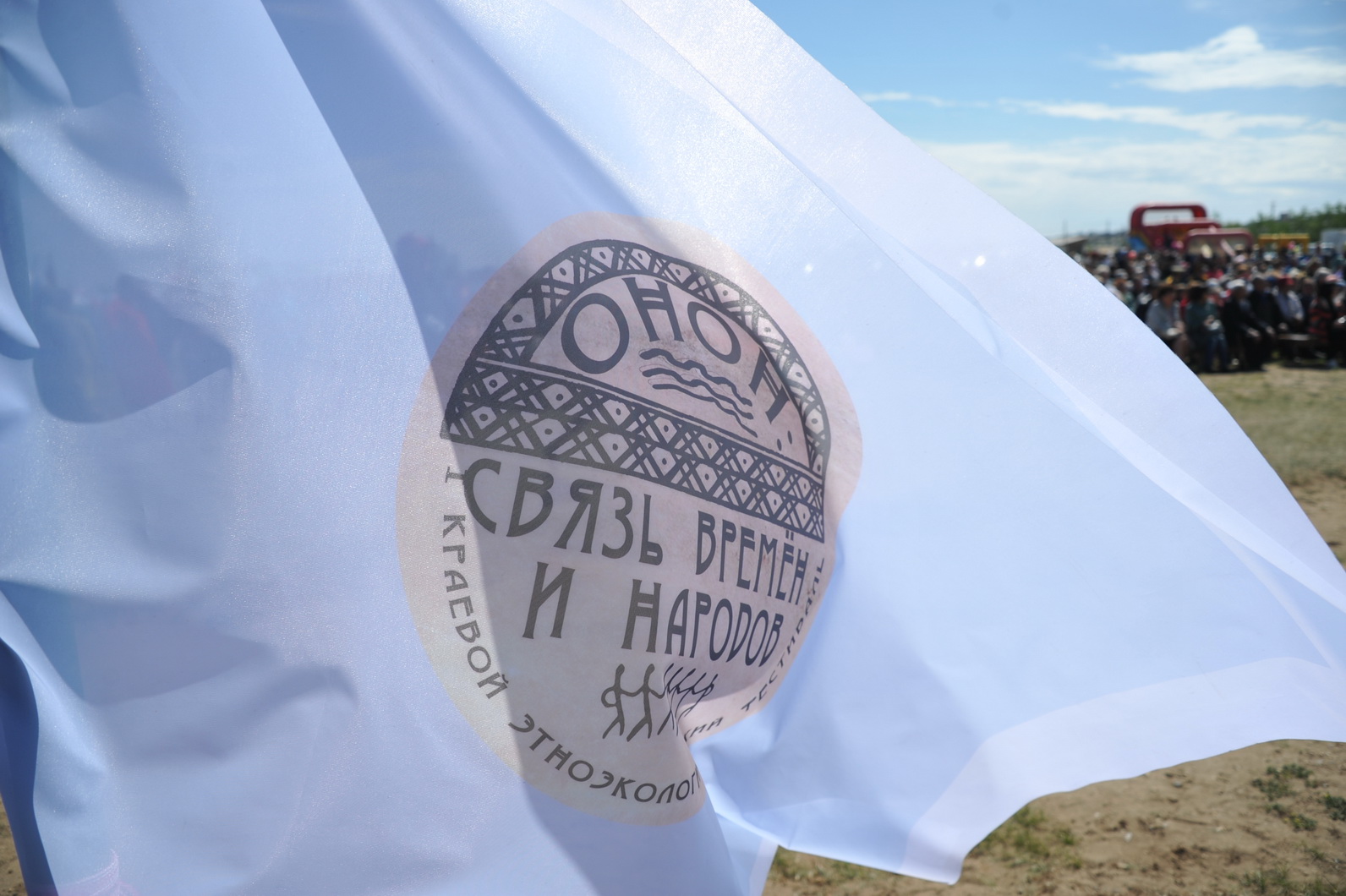 Место проведения – с. Акша Акшинский район Забайкальский край, озеро Халанда
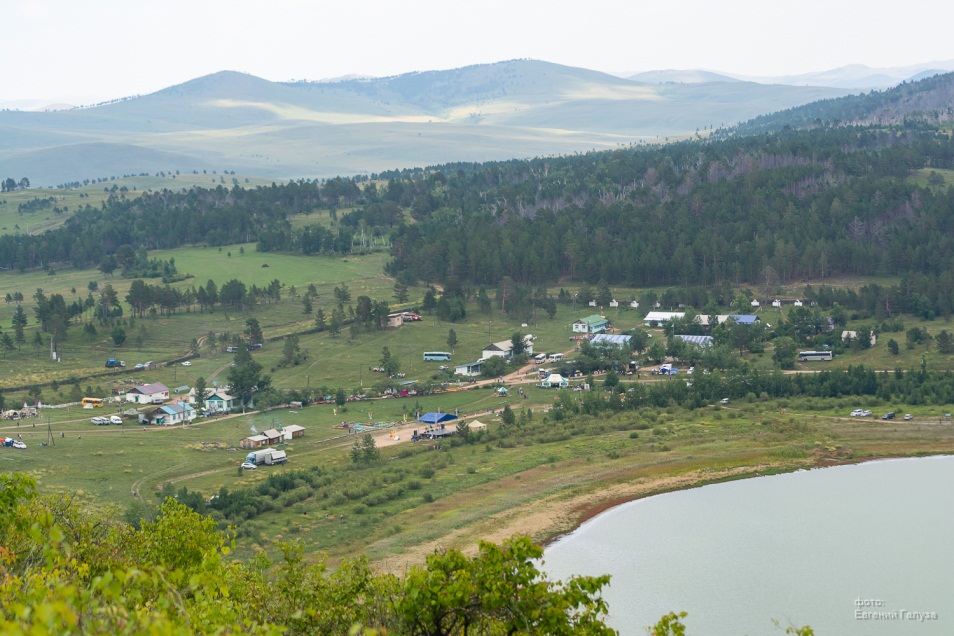 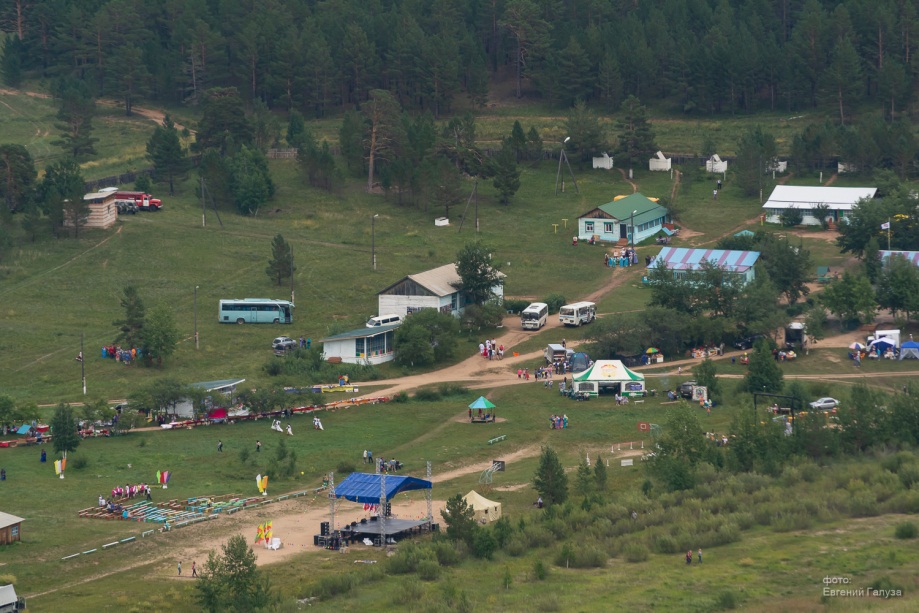 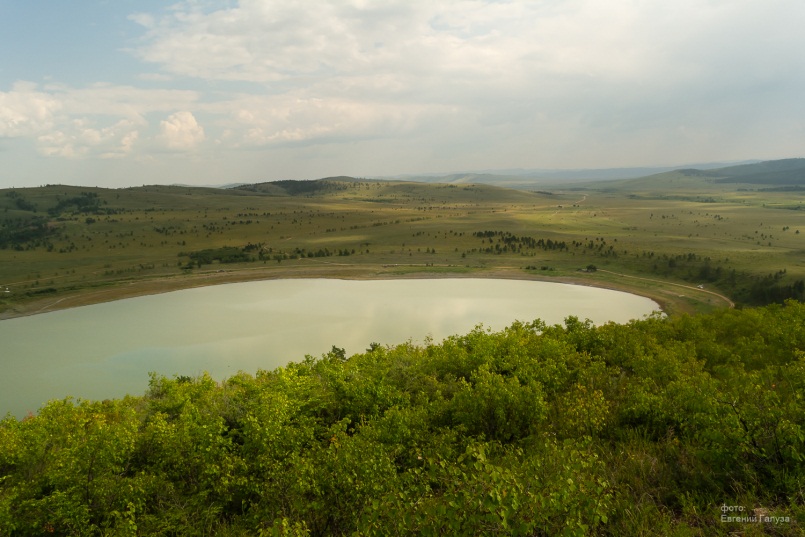 Открытие фестиваля
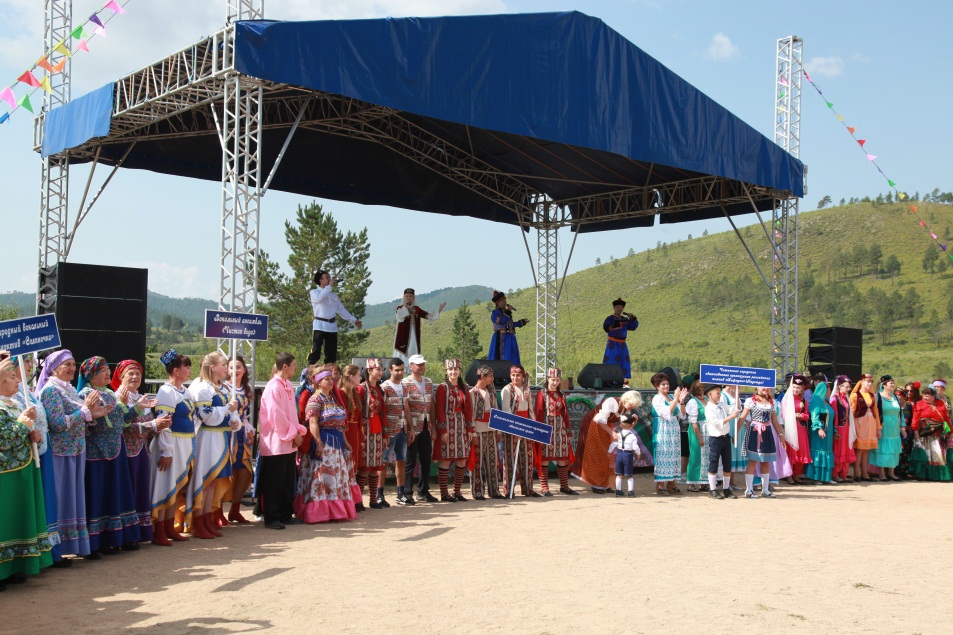 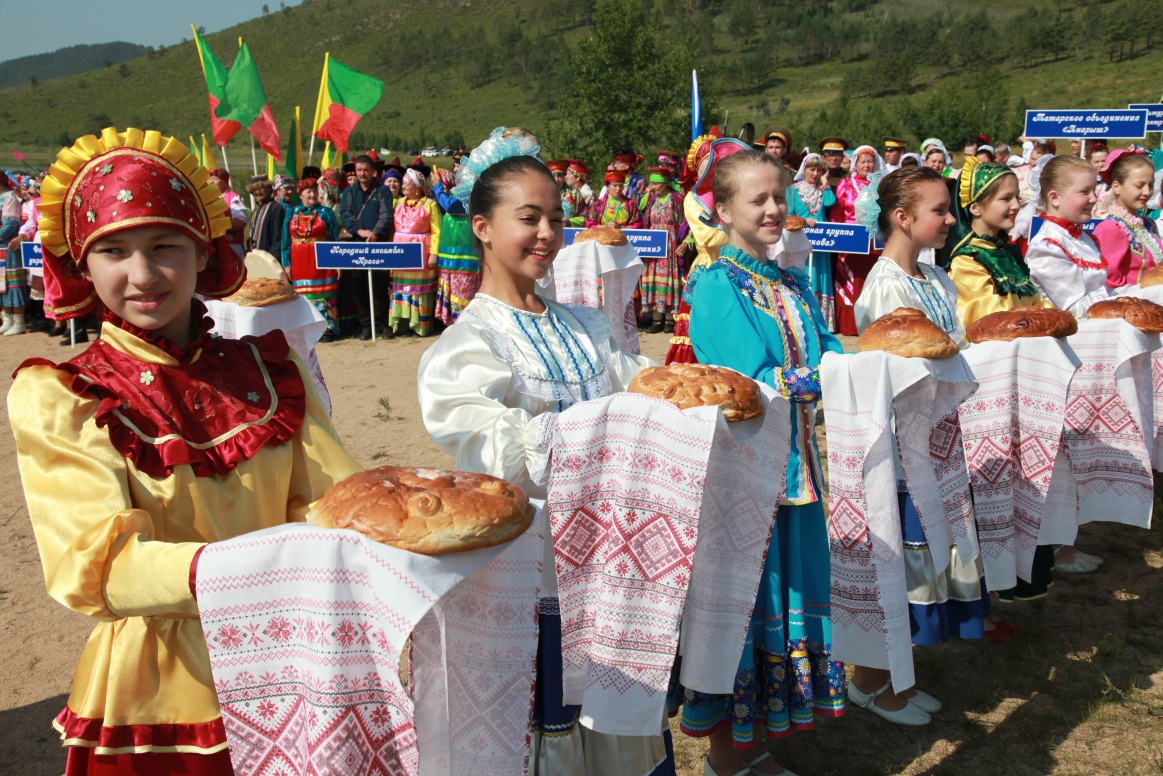 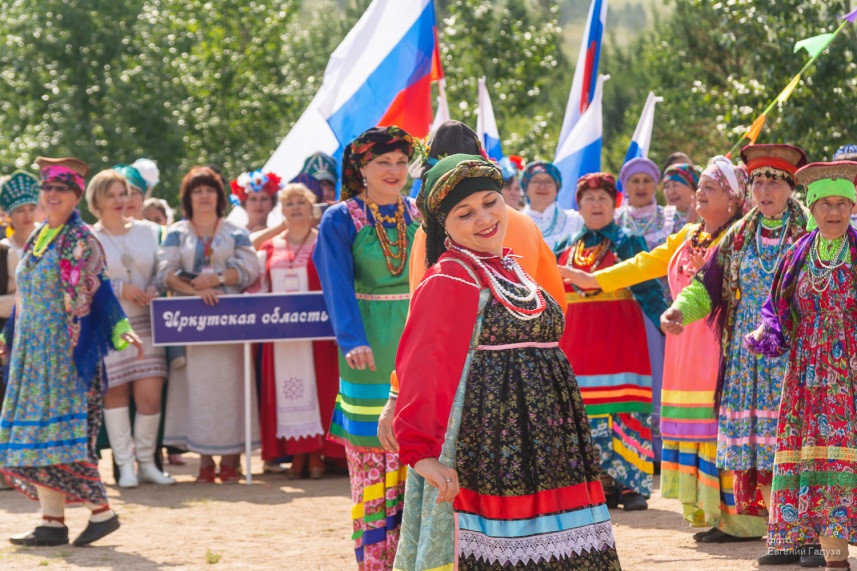 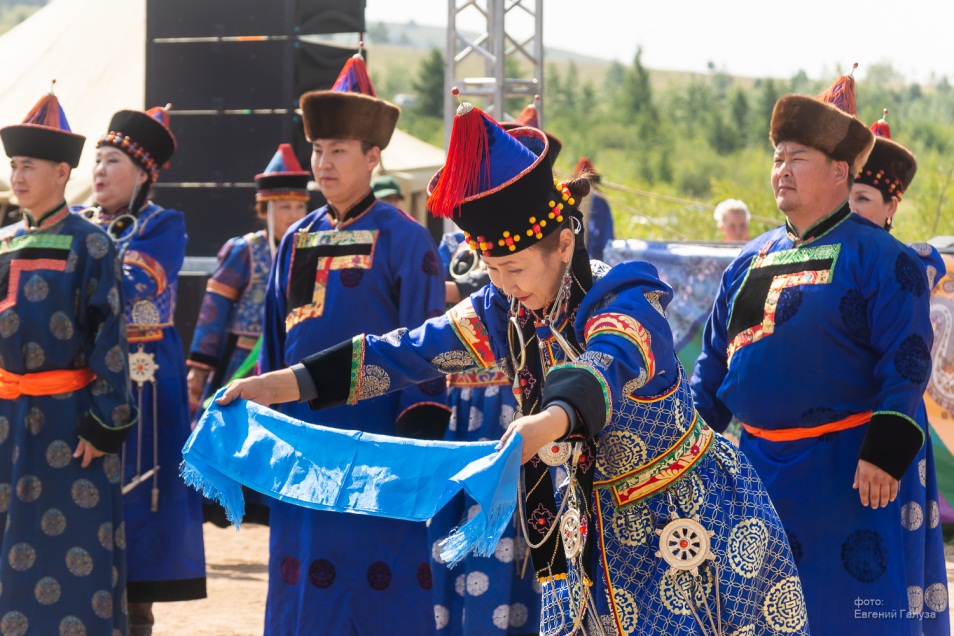 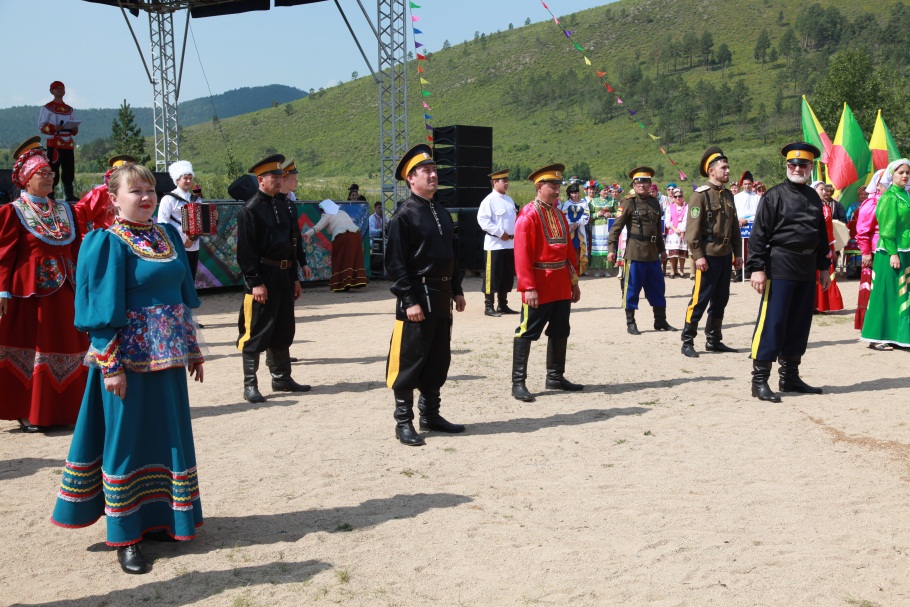 Визитка творческих коллективов
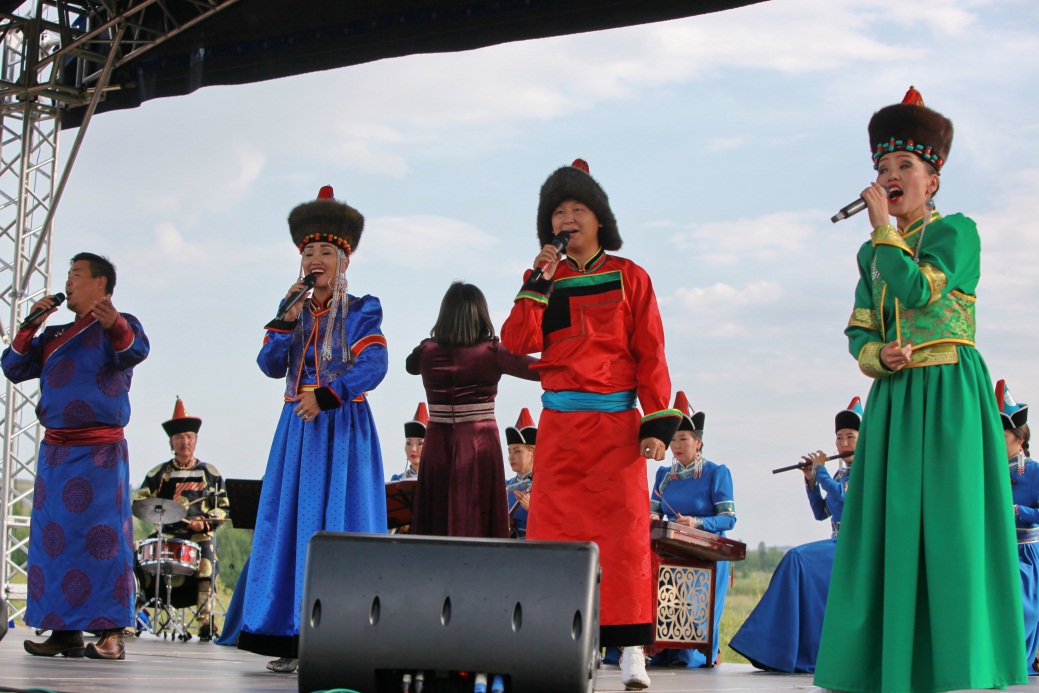 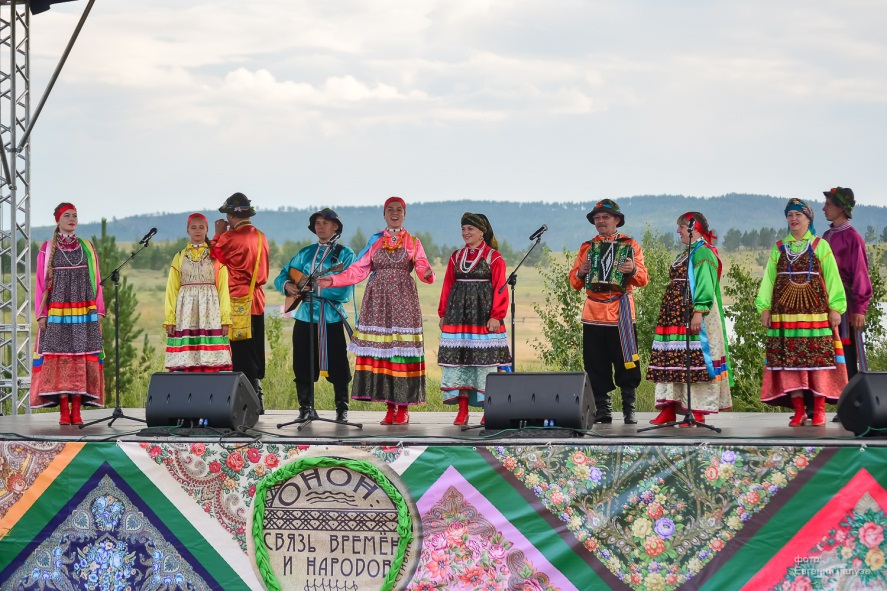 Выставка декоративно-прикладного творчества
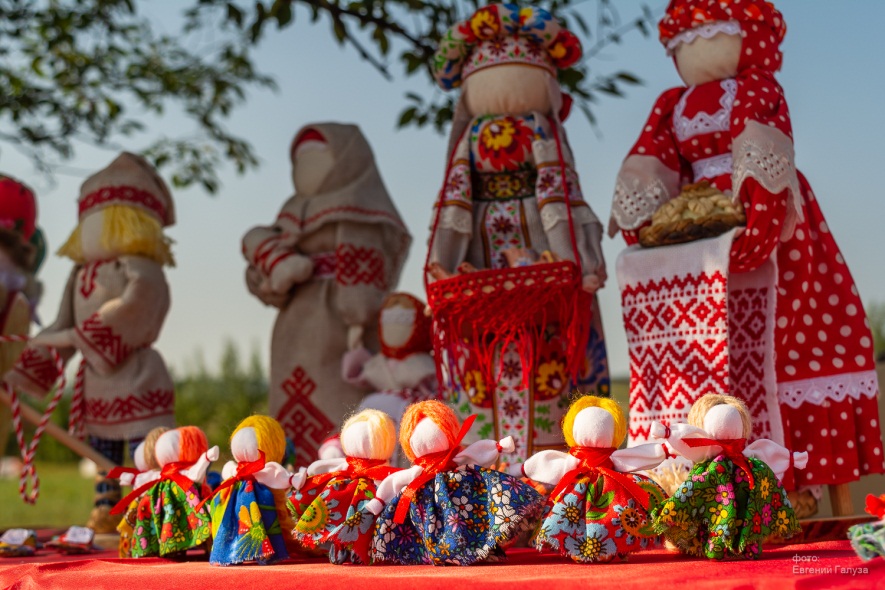 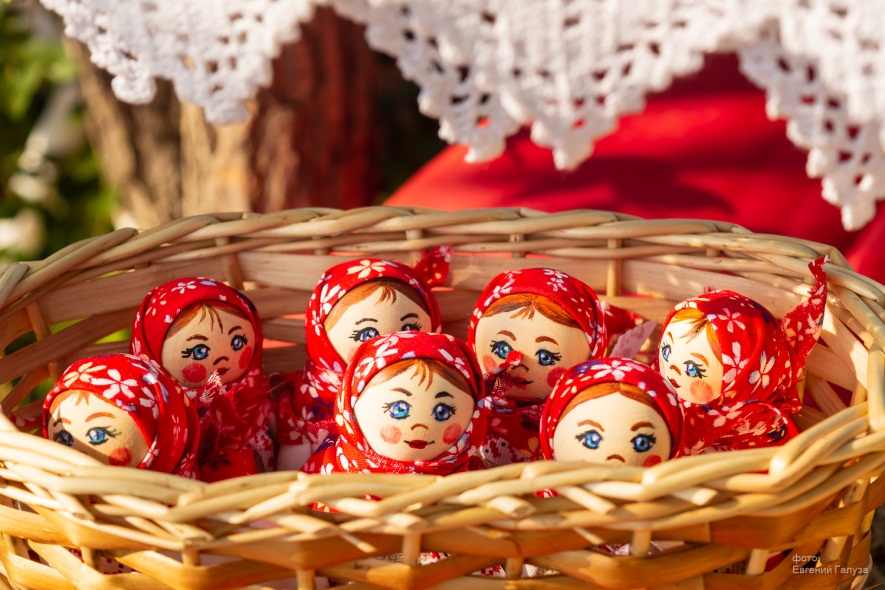 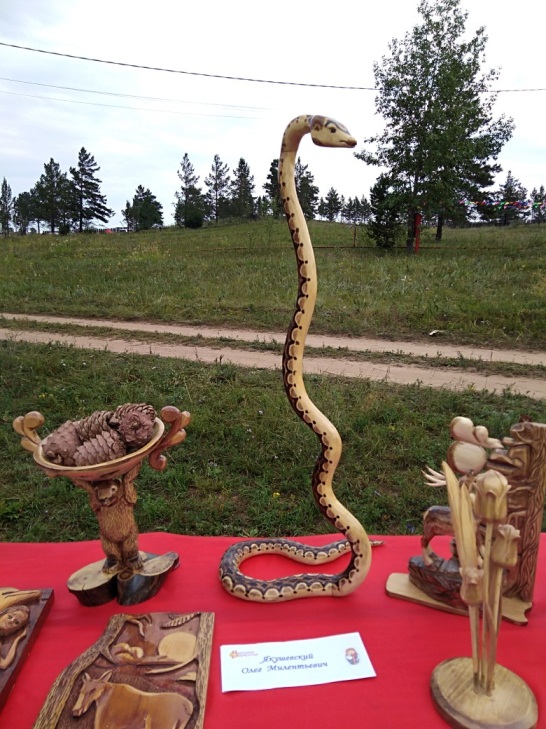 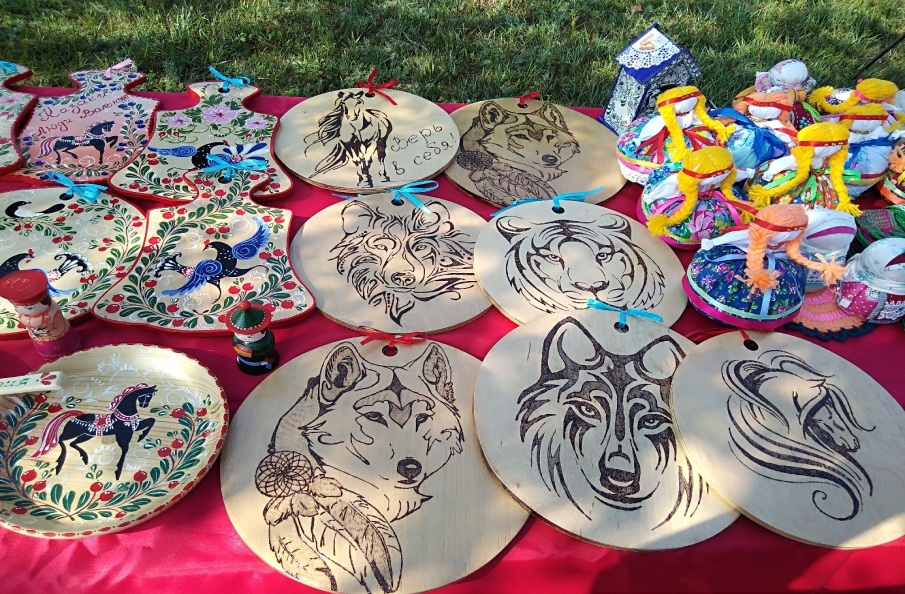 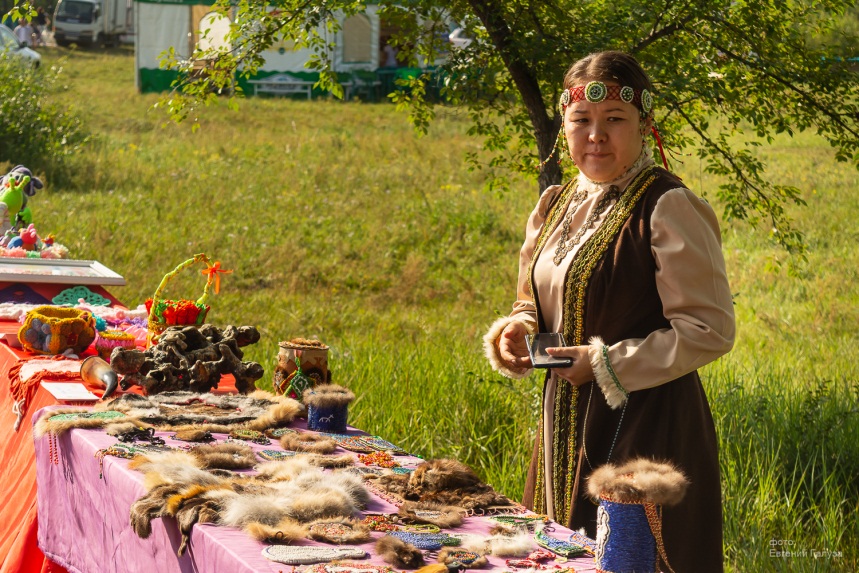 Мастер-классы
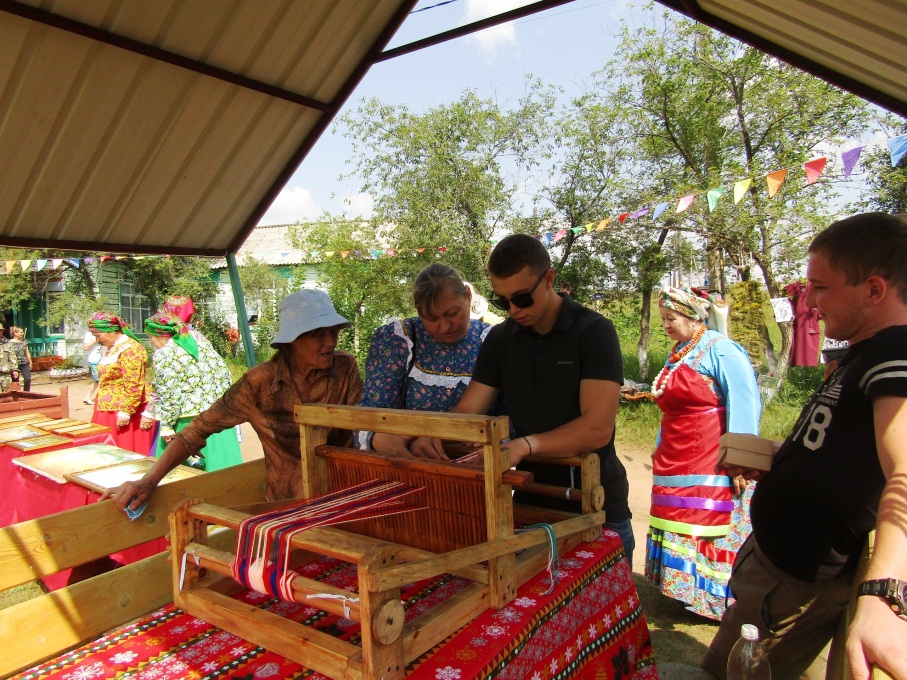 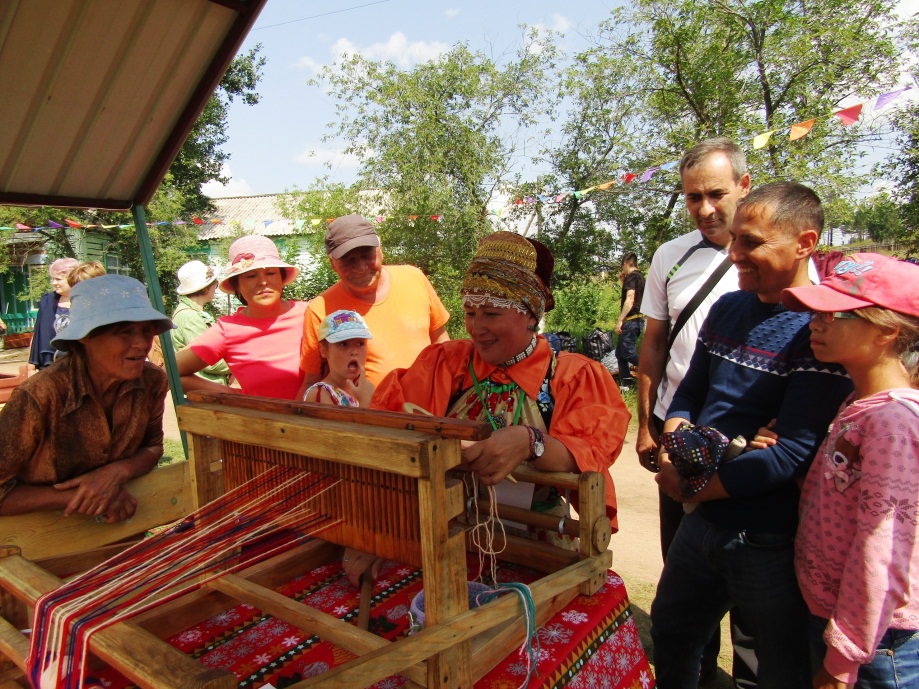 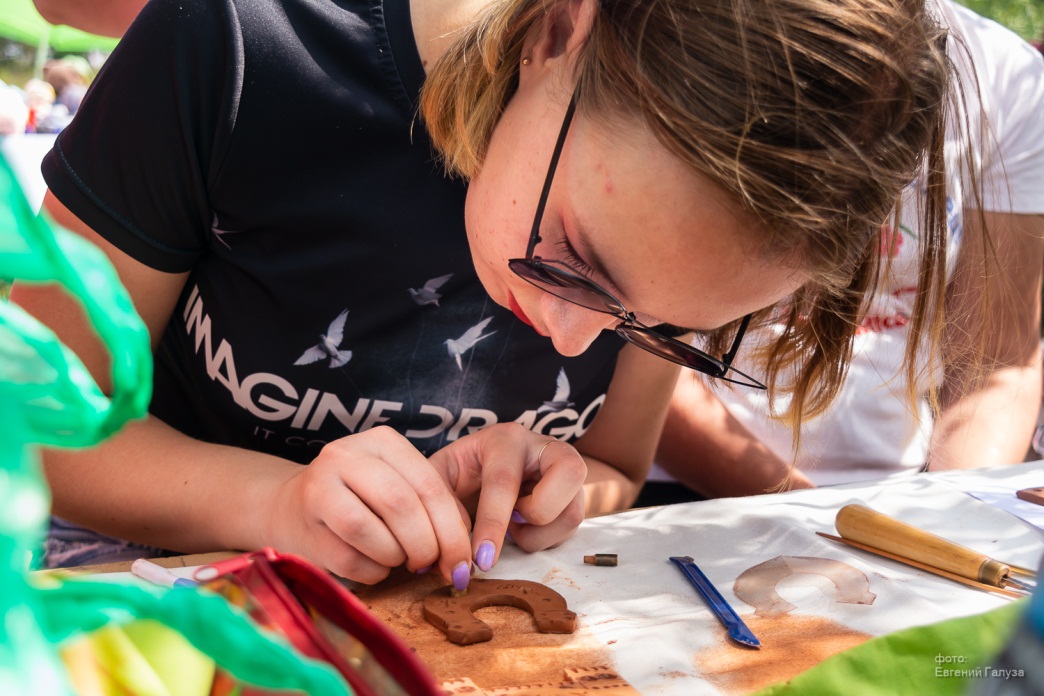 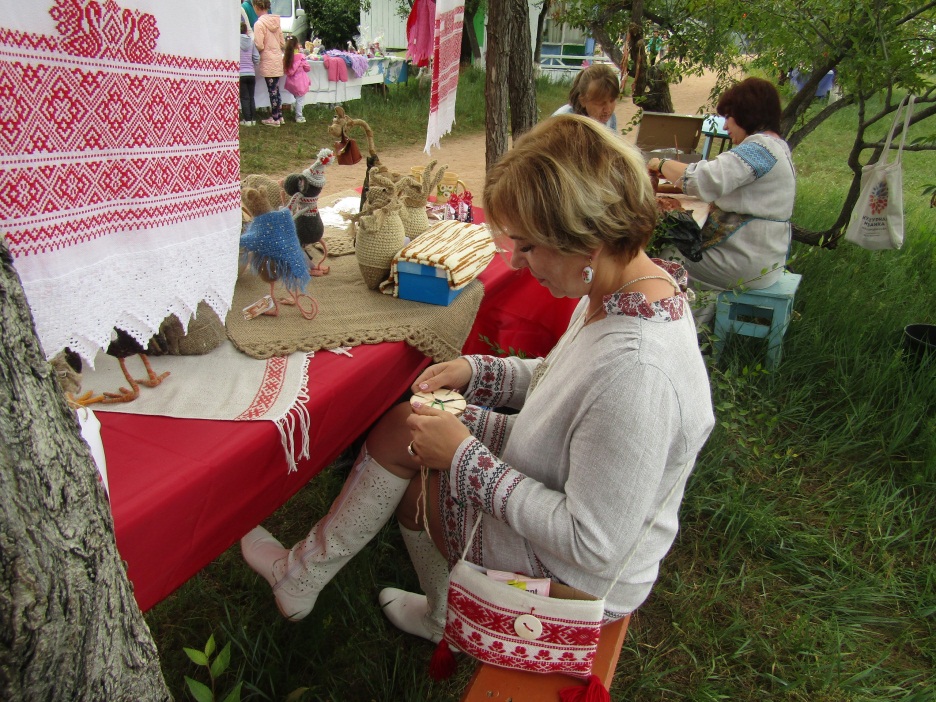 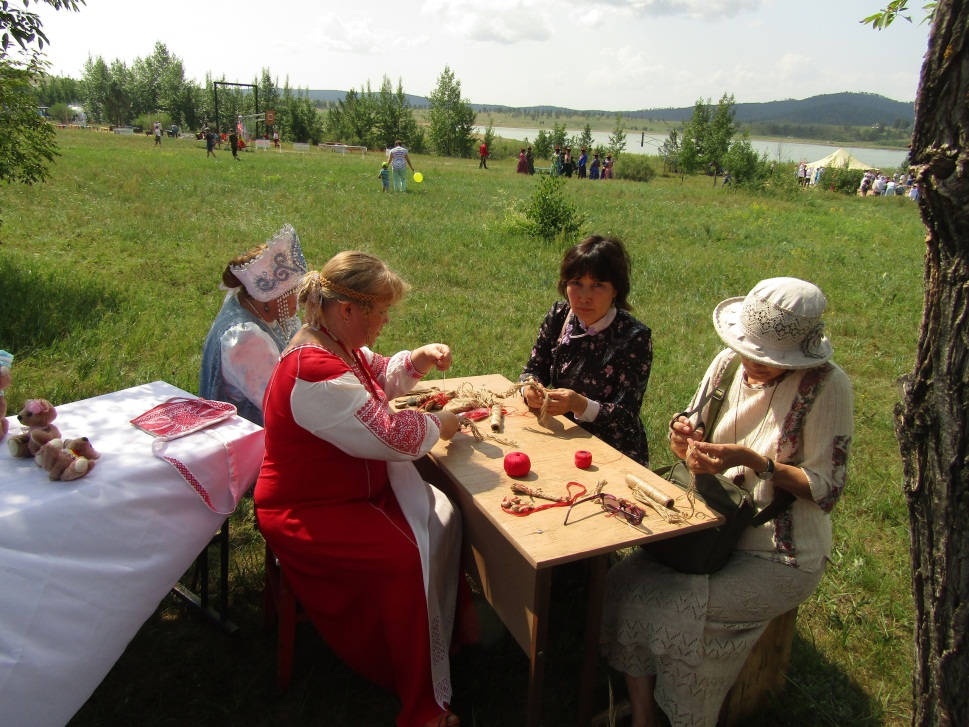 Этноквест
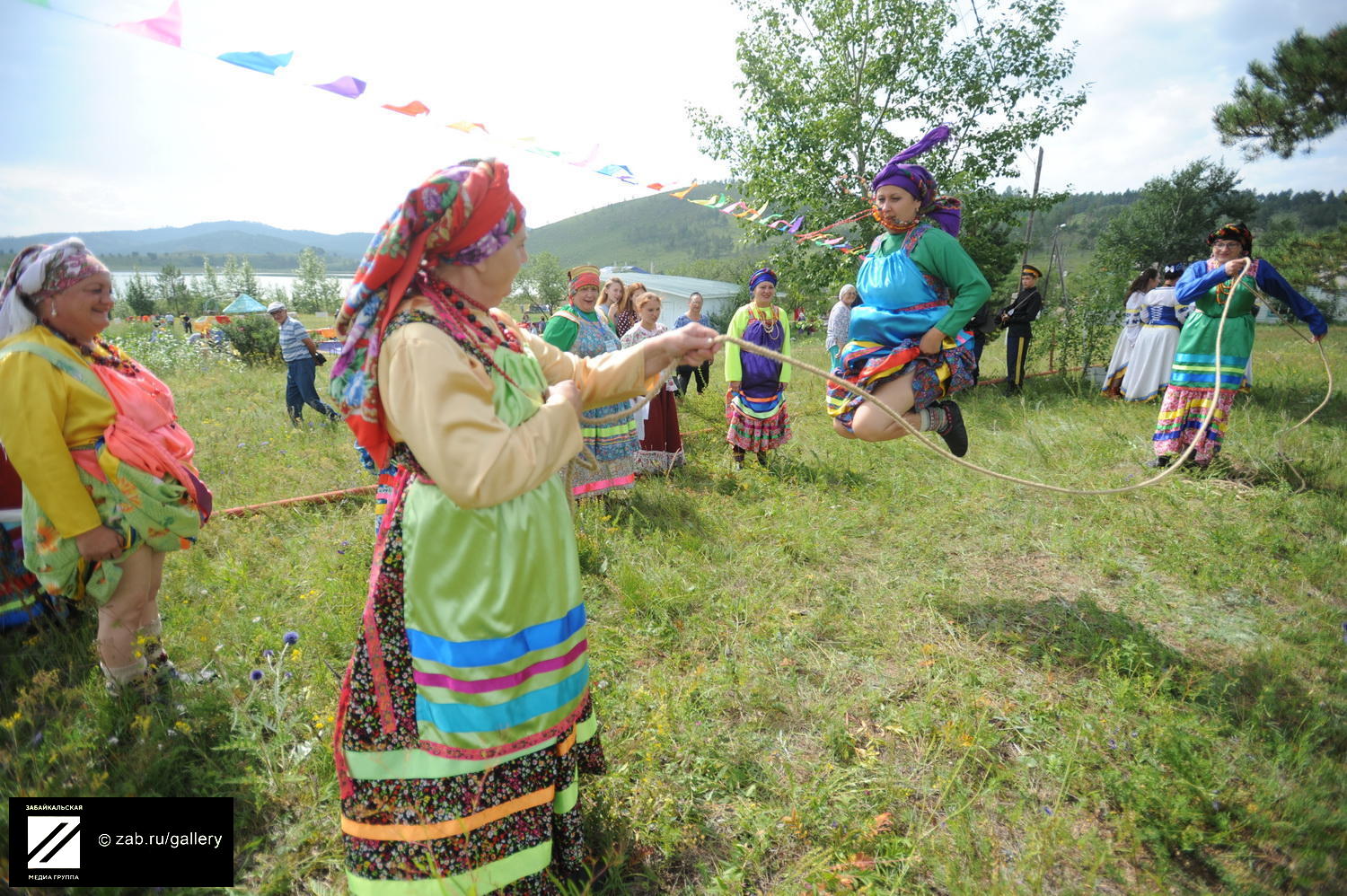 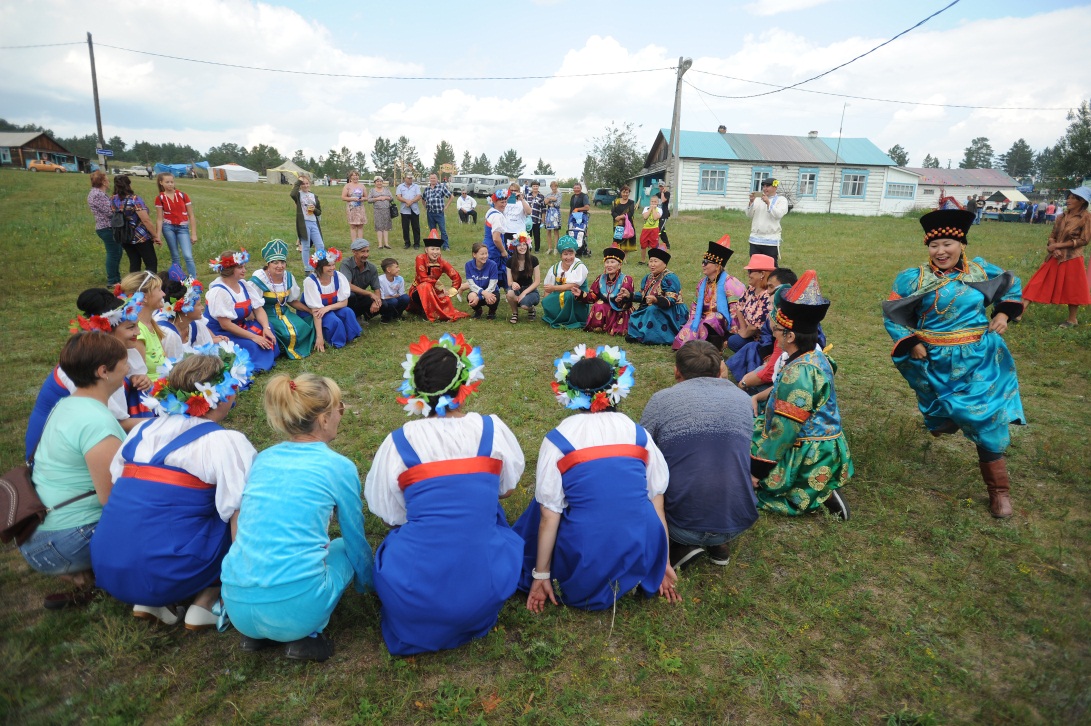 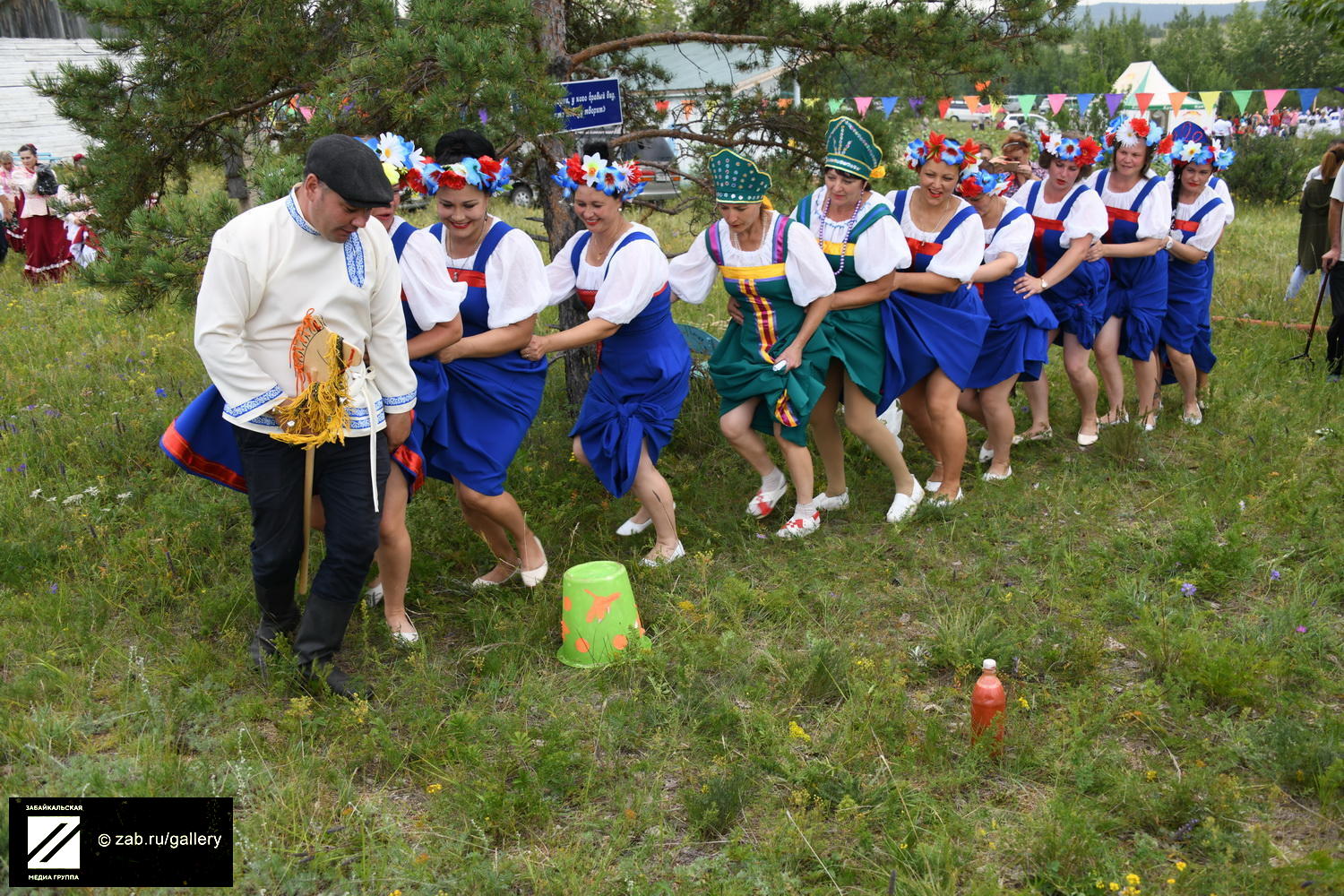 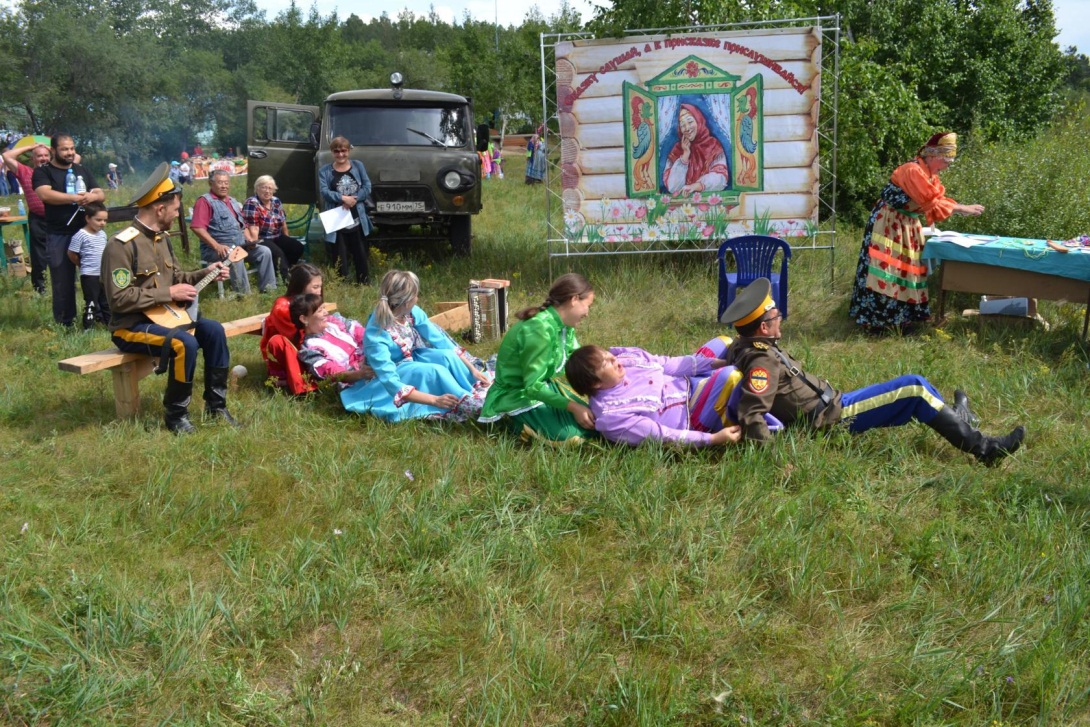 Вечерка
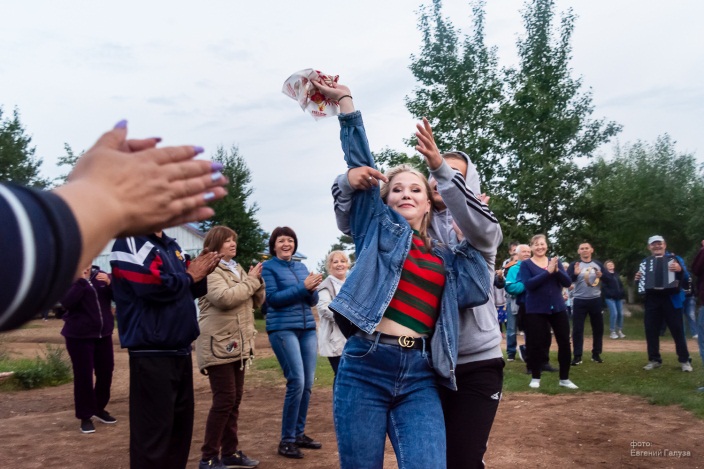 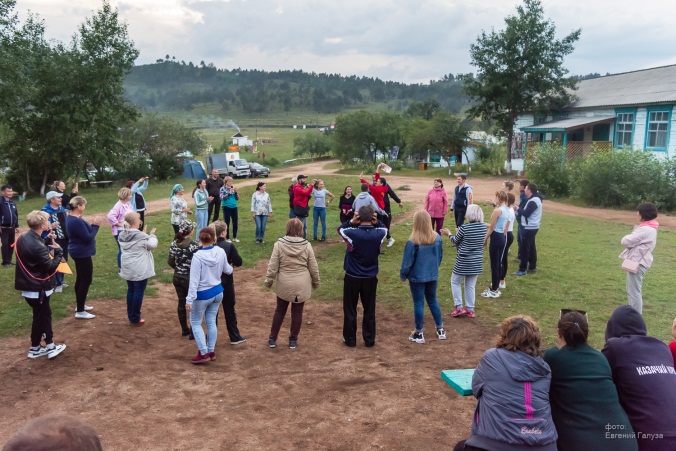 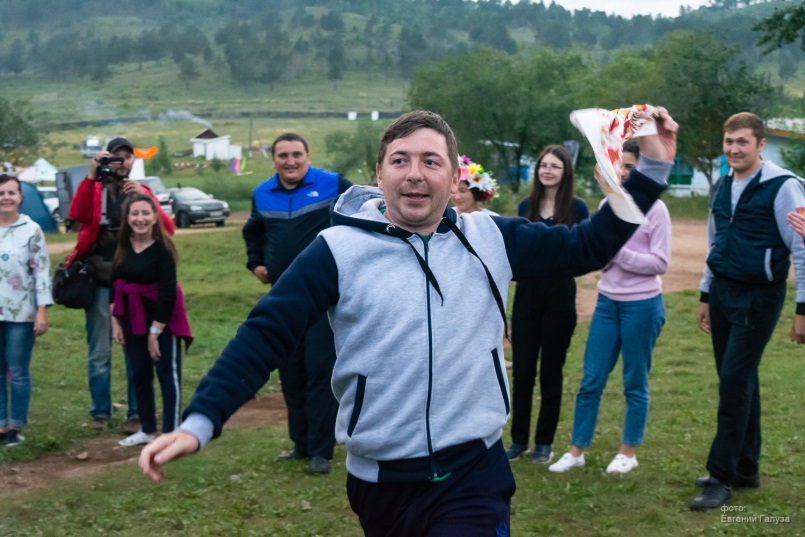 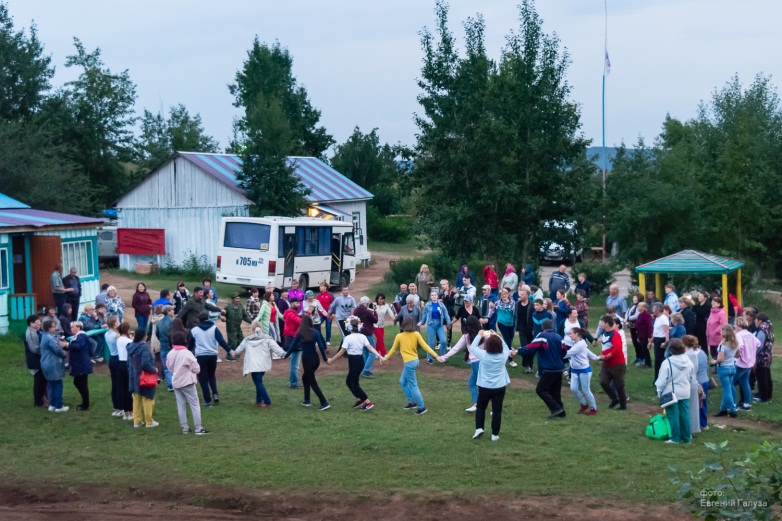 Праздник молодой картошки
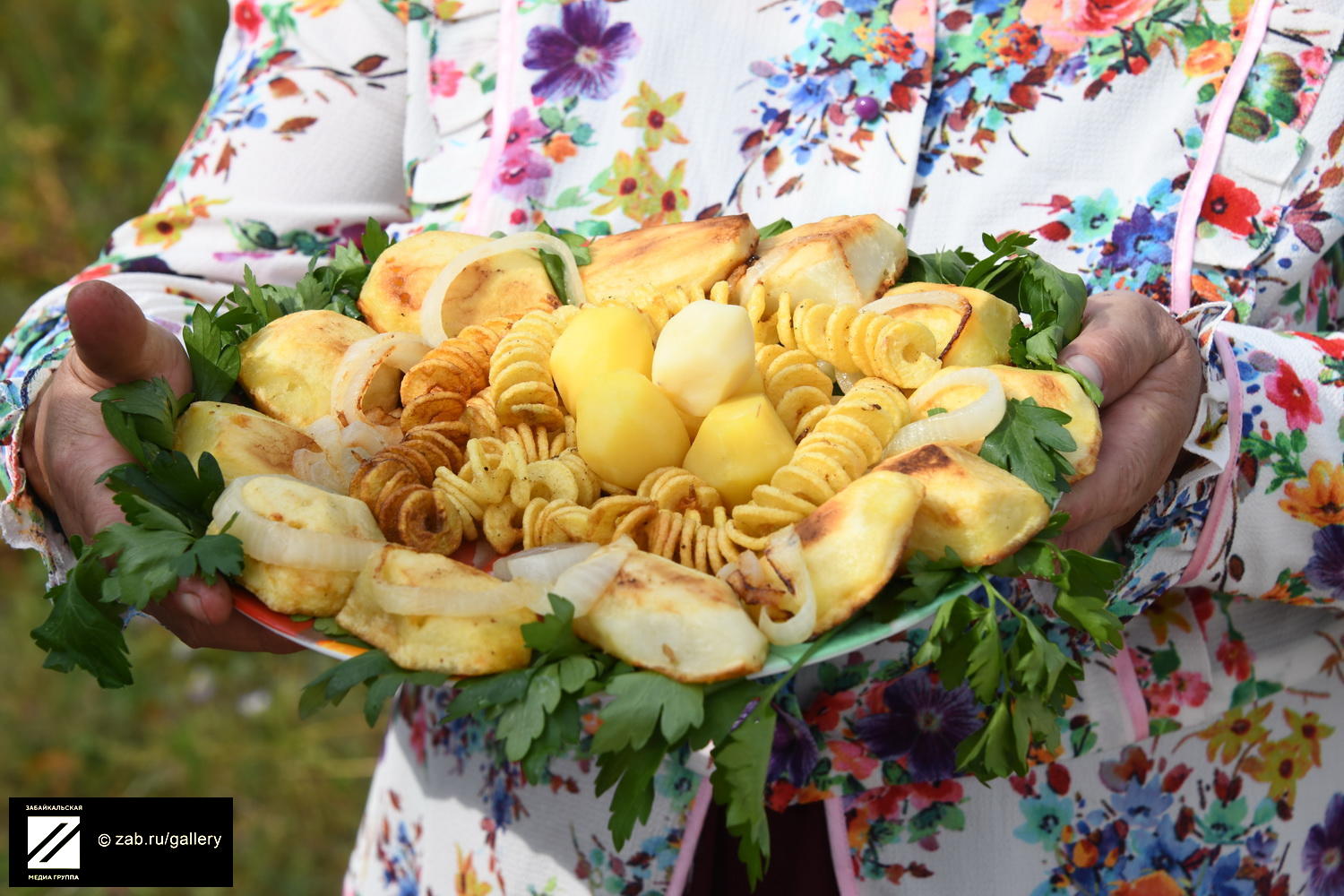 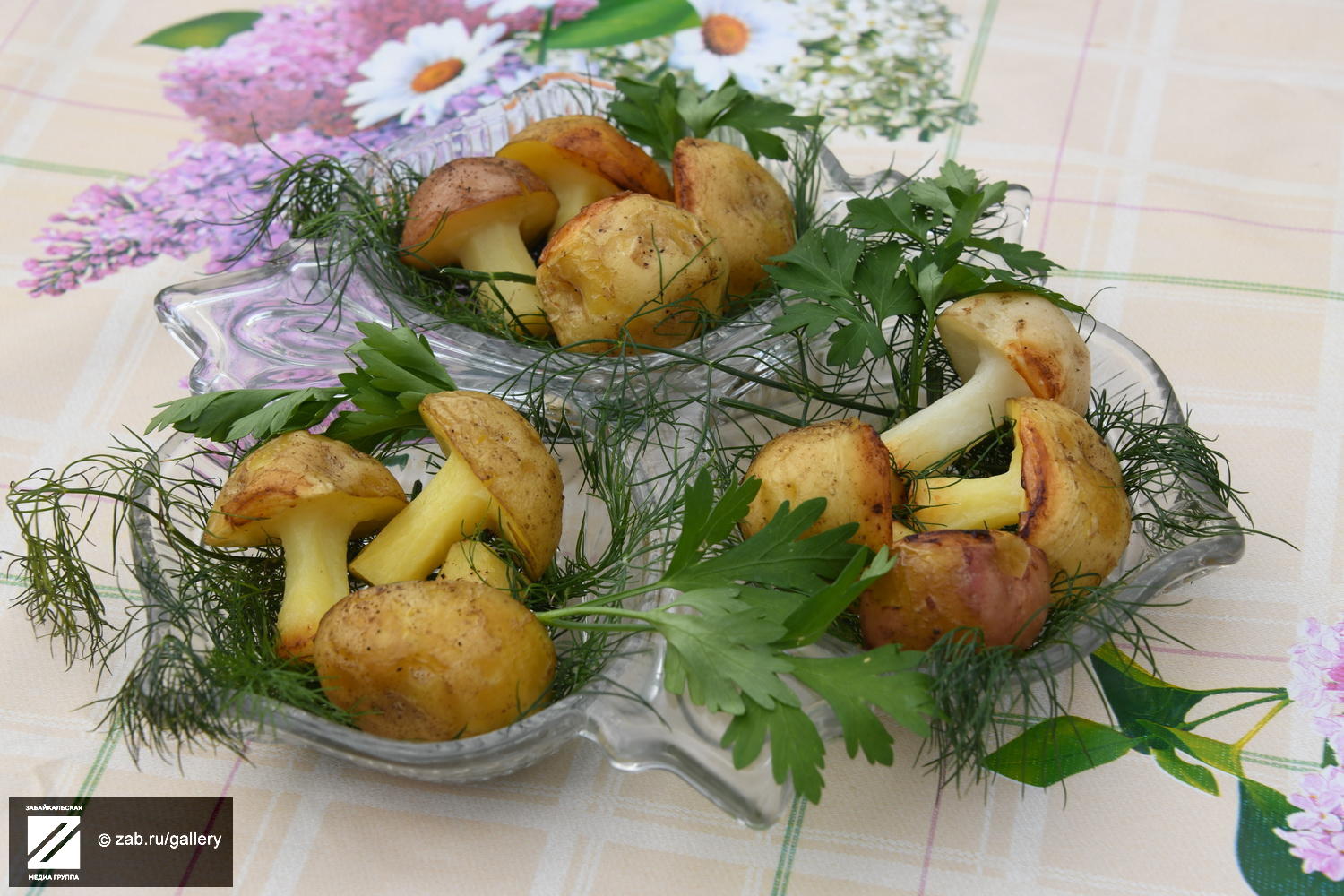 Конкурс «Поваренная книга Забайкалья»
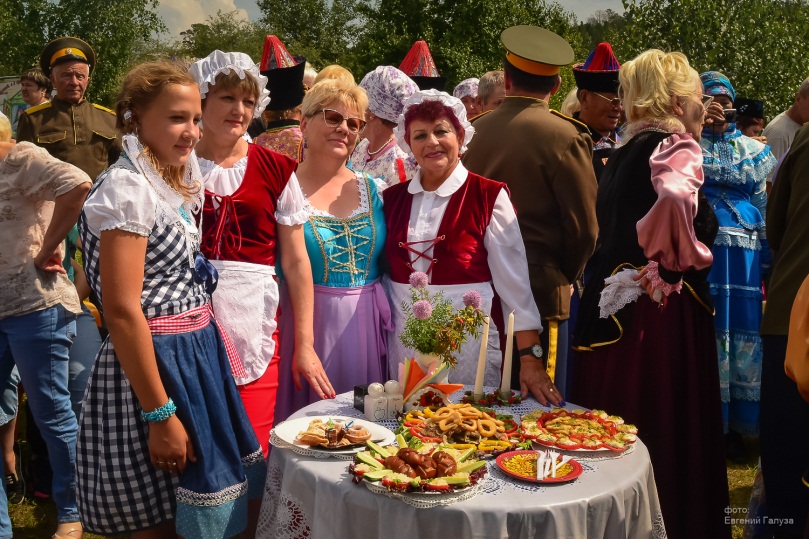 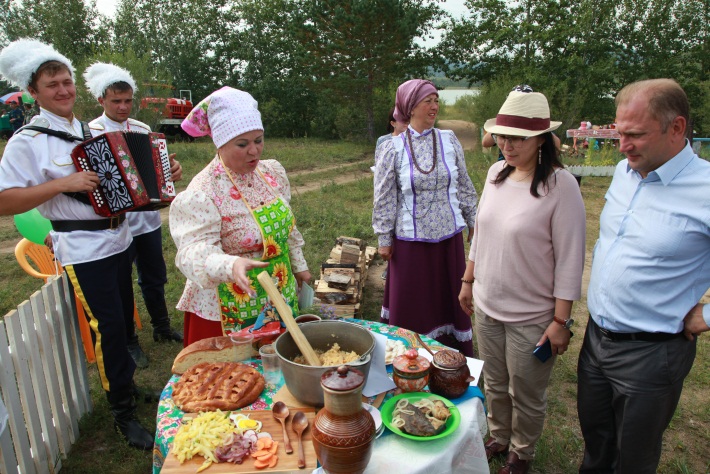 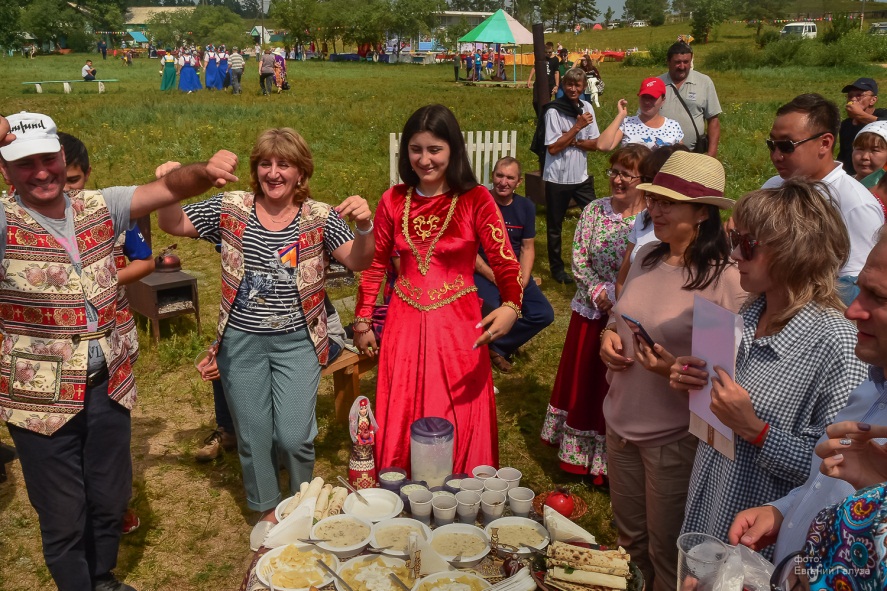 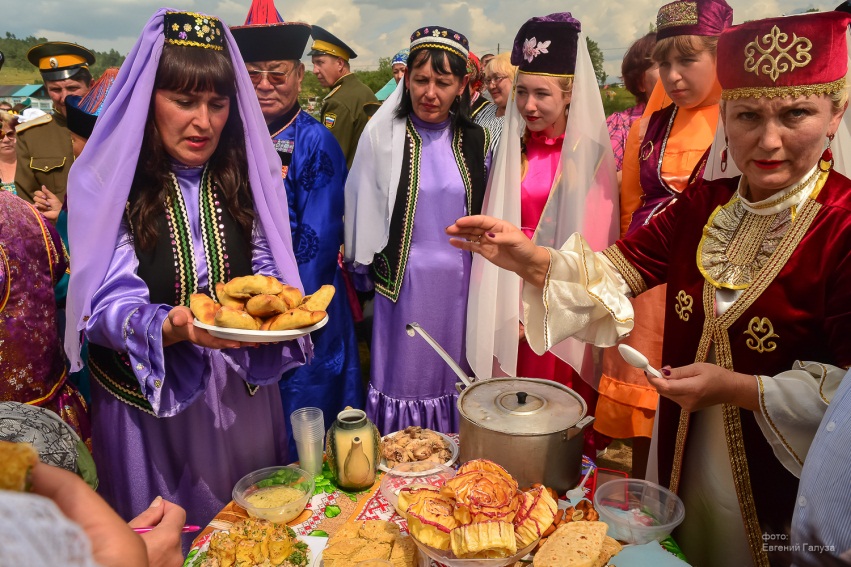 Конкурс «Ловись, рыбка»
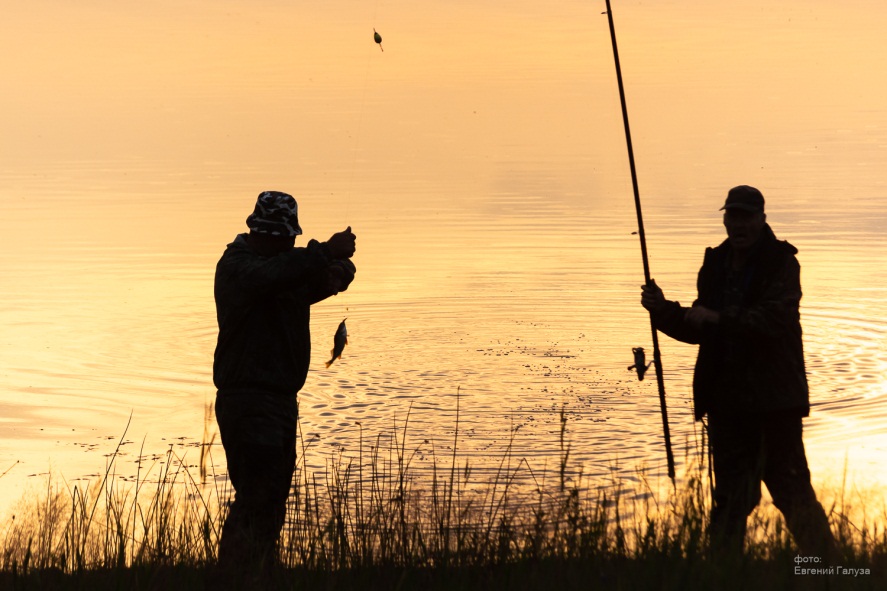 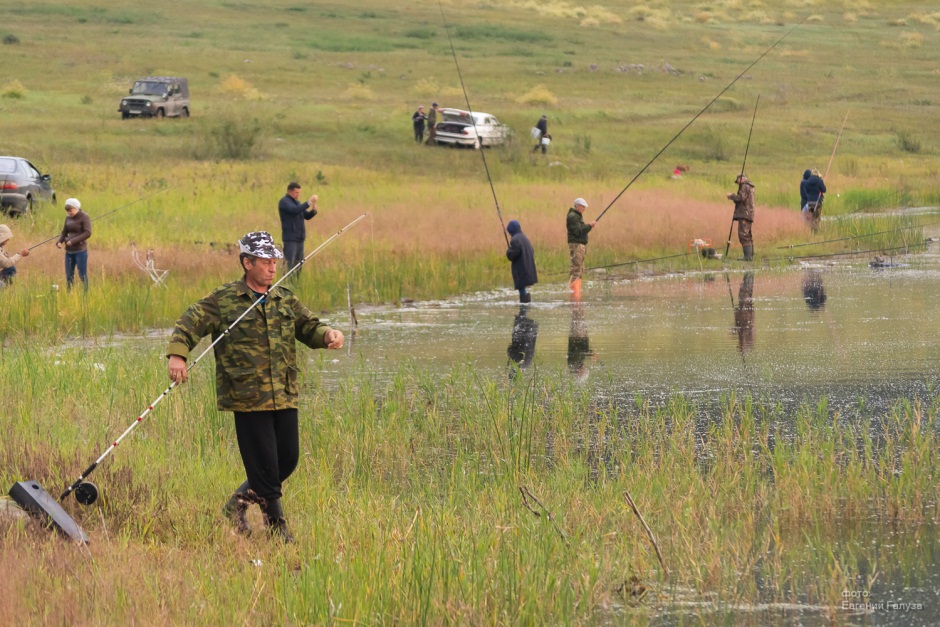 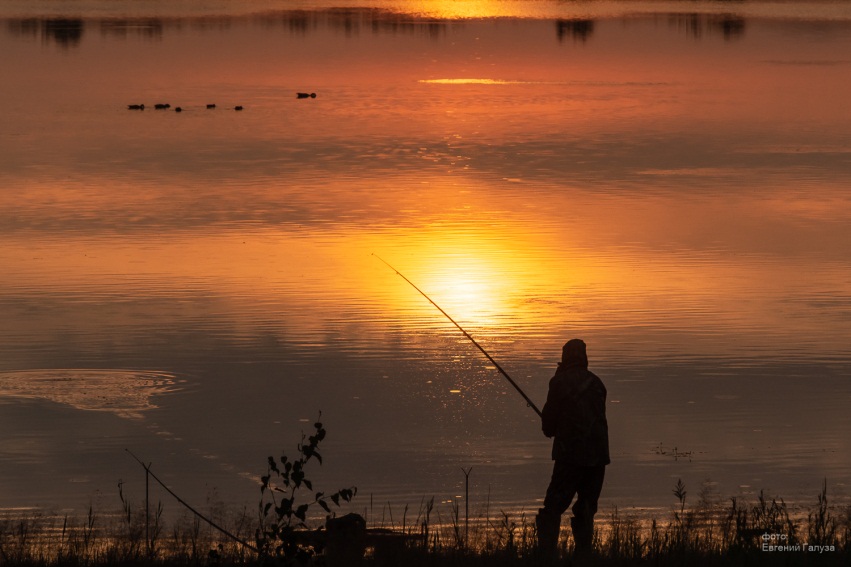 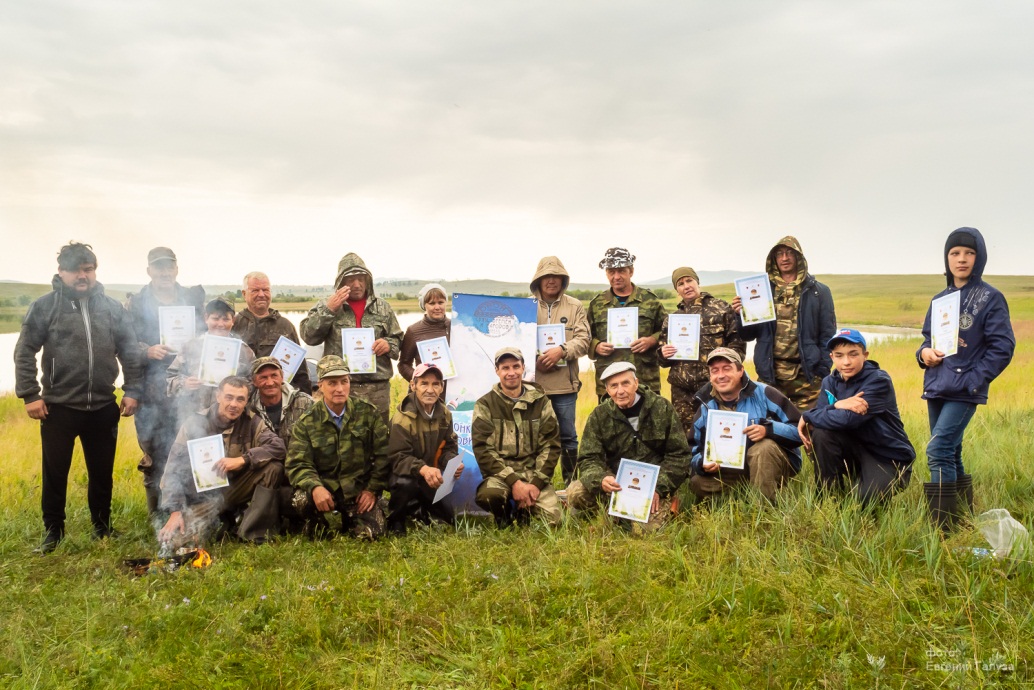 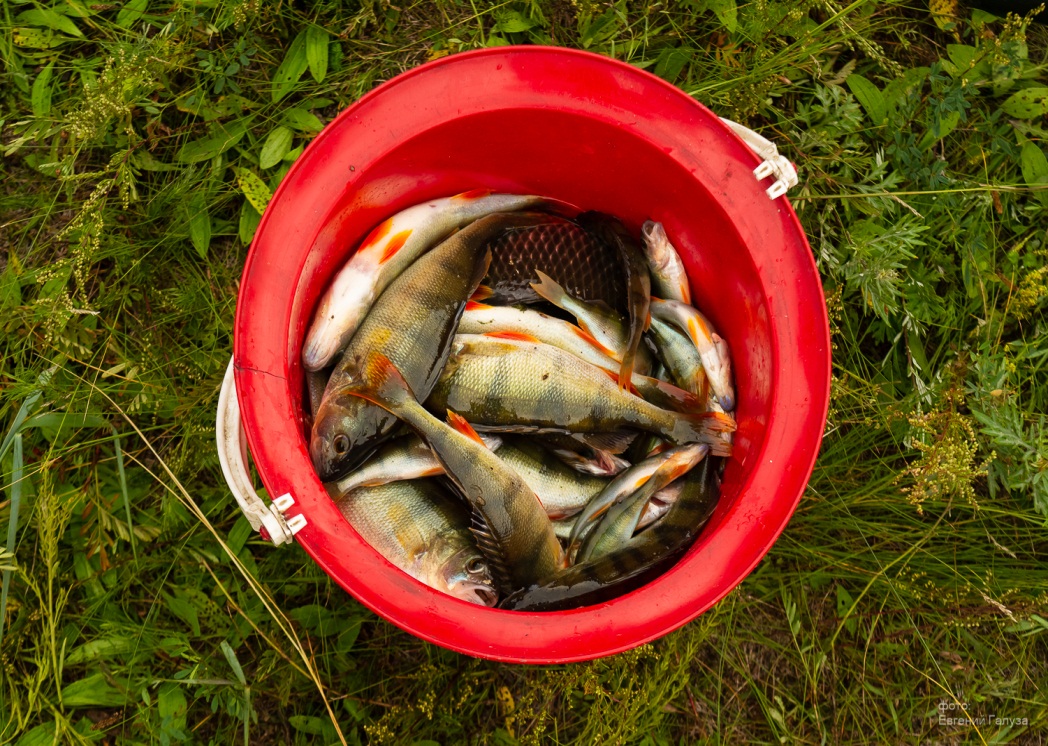 Выставка цветов
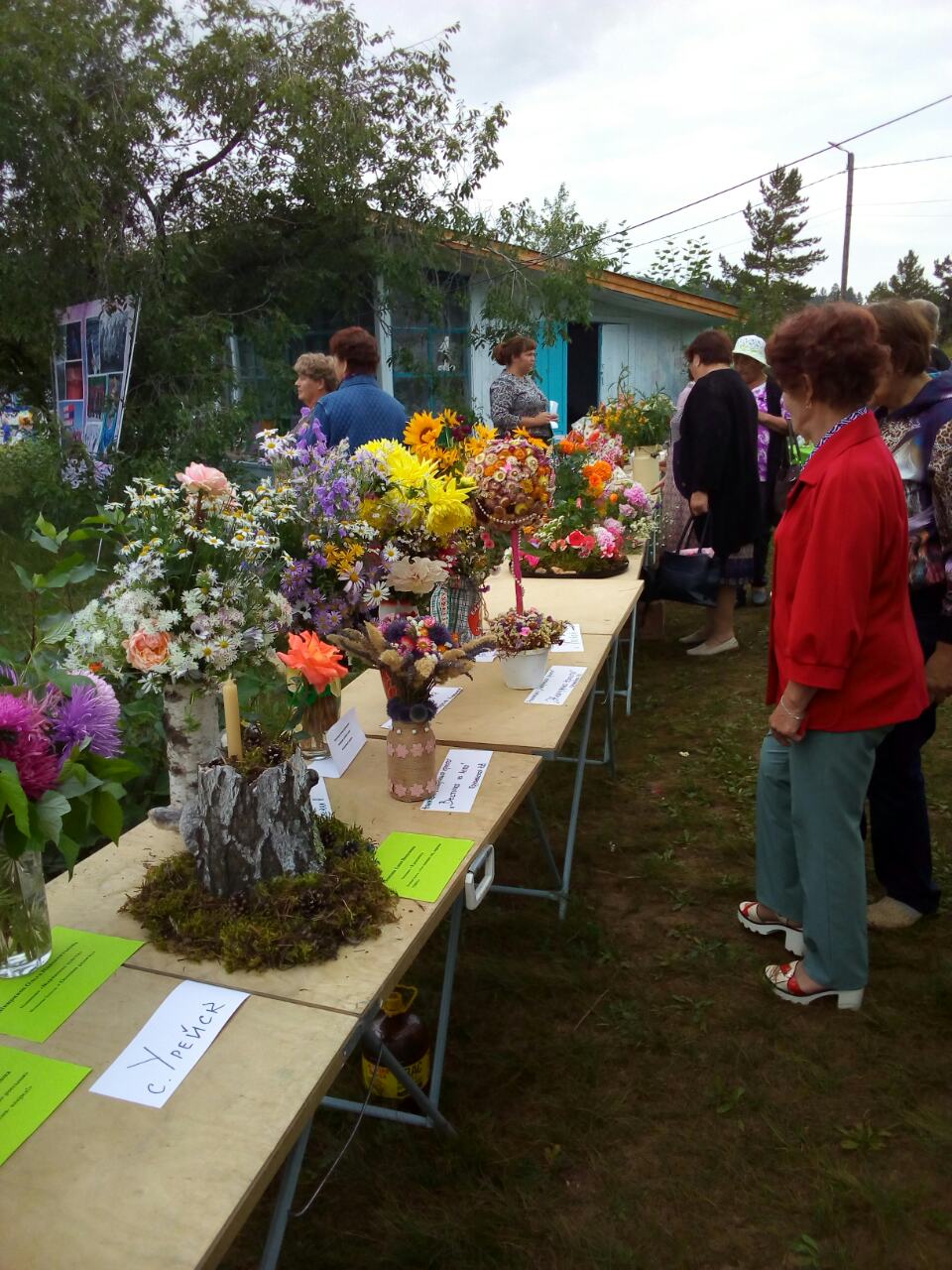 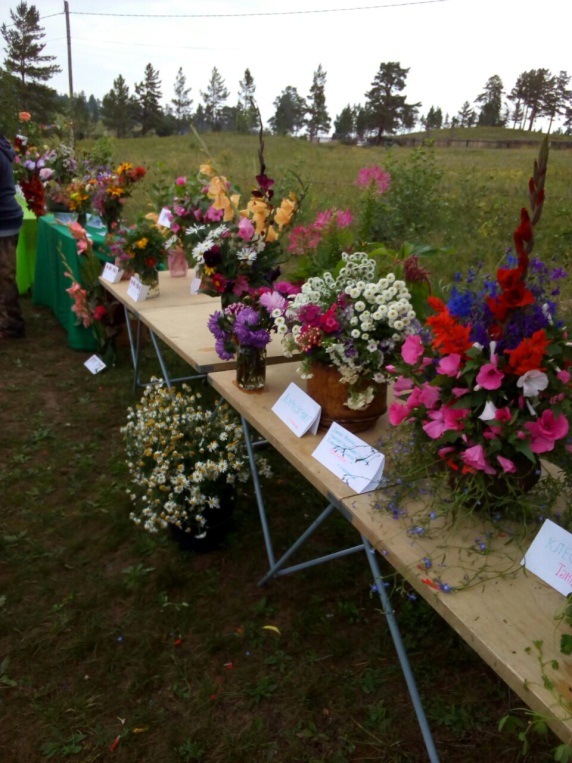 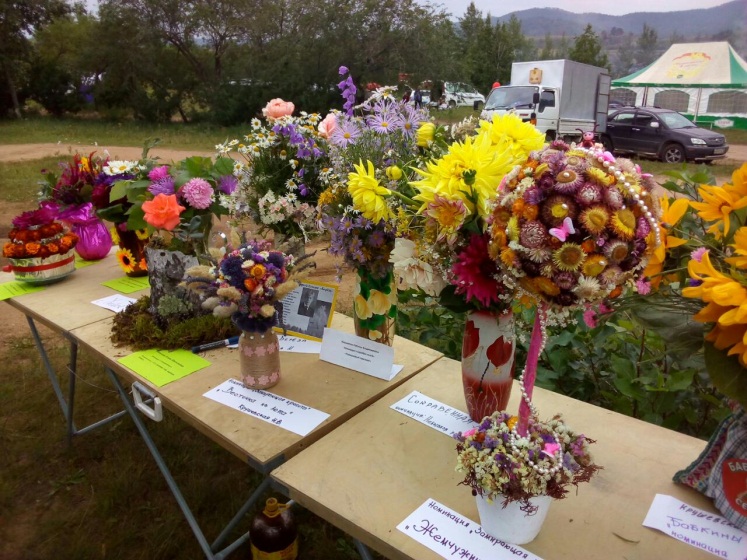 Забайкальские подворья
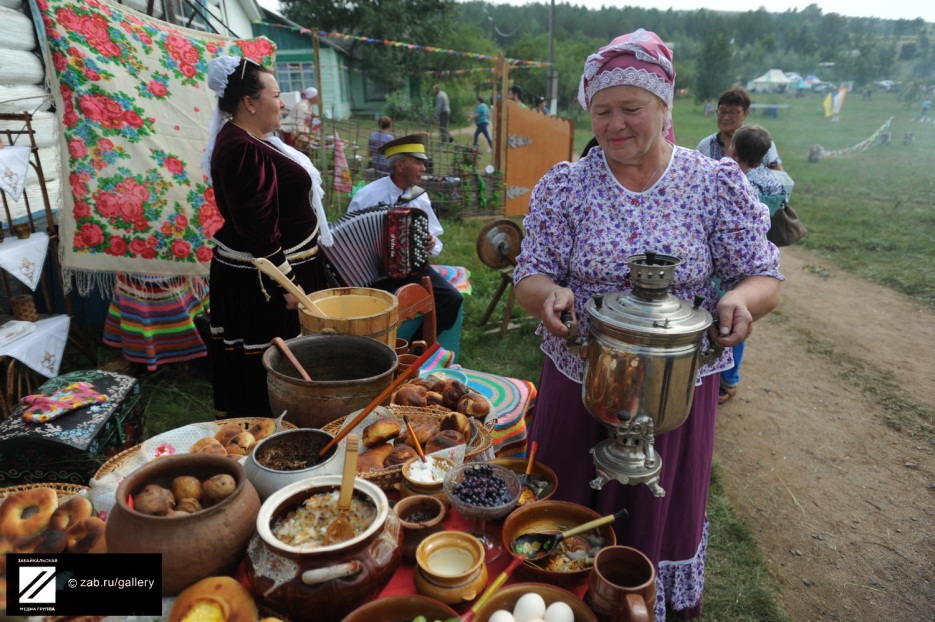 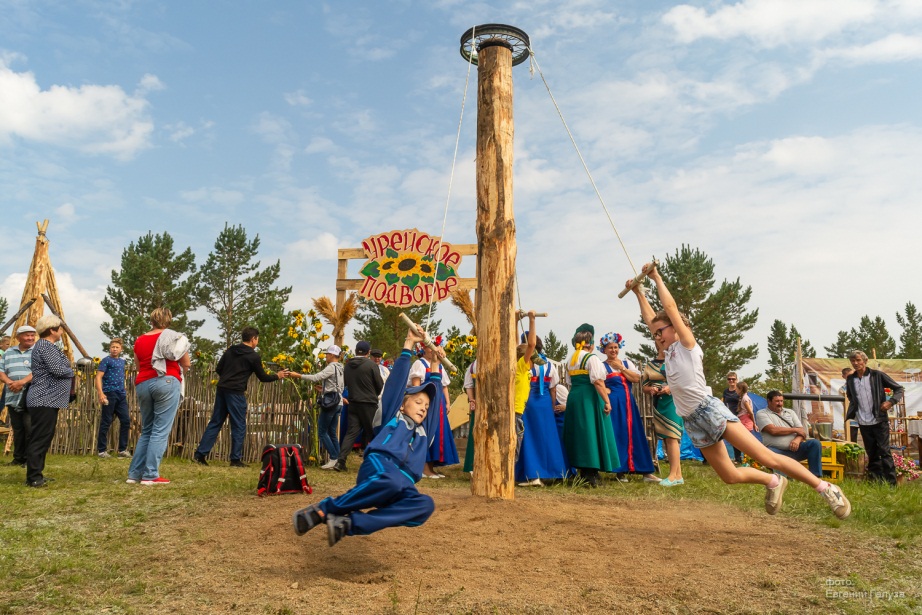 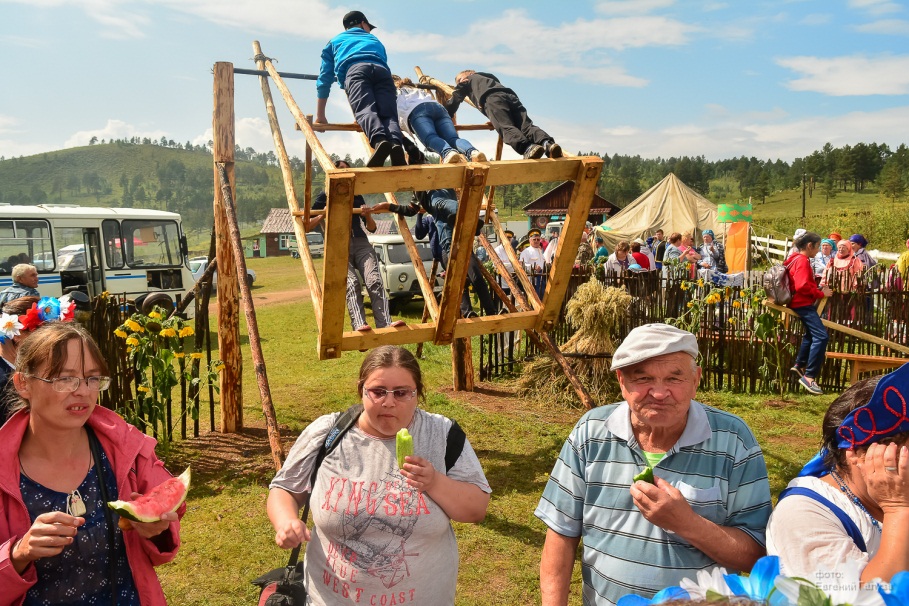 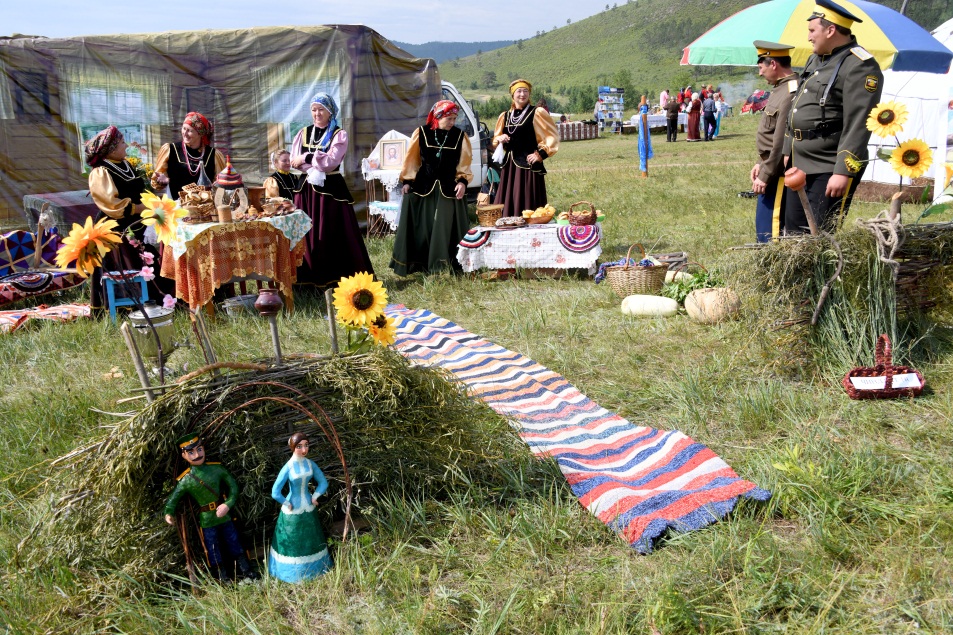 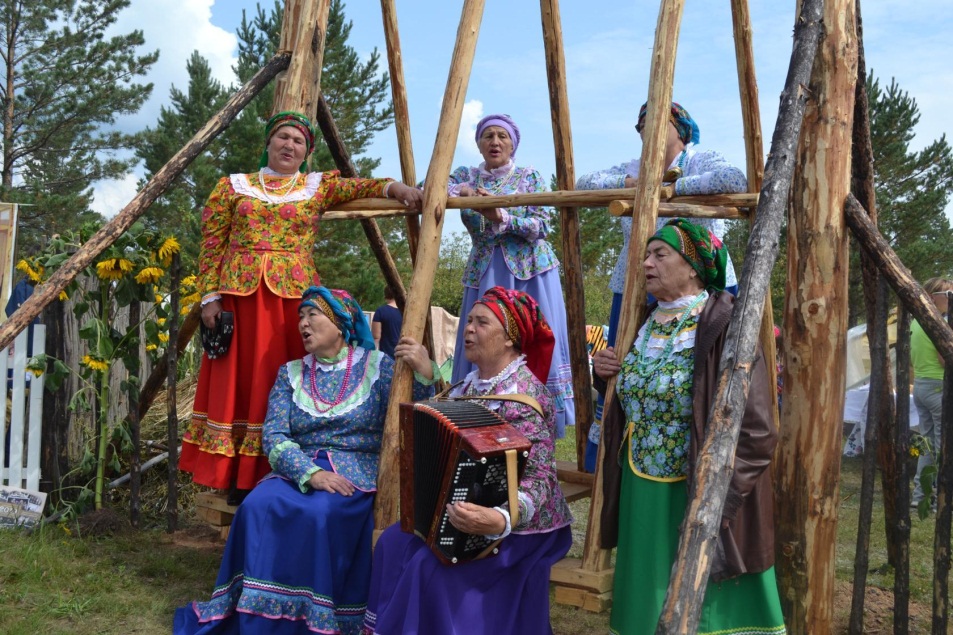 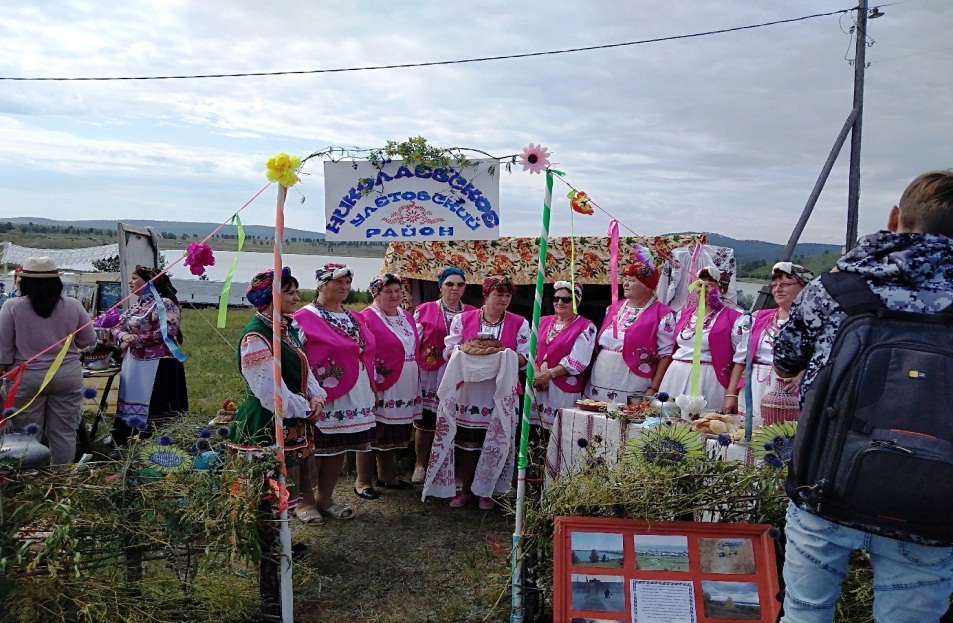 Закрытие Межрегионального фестиваля «Онон: связь времен и народов»
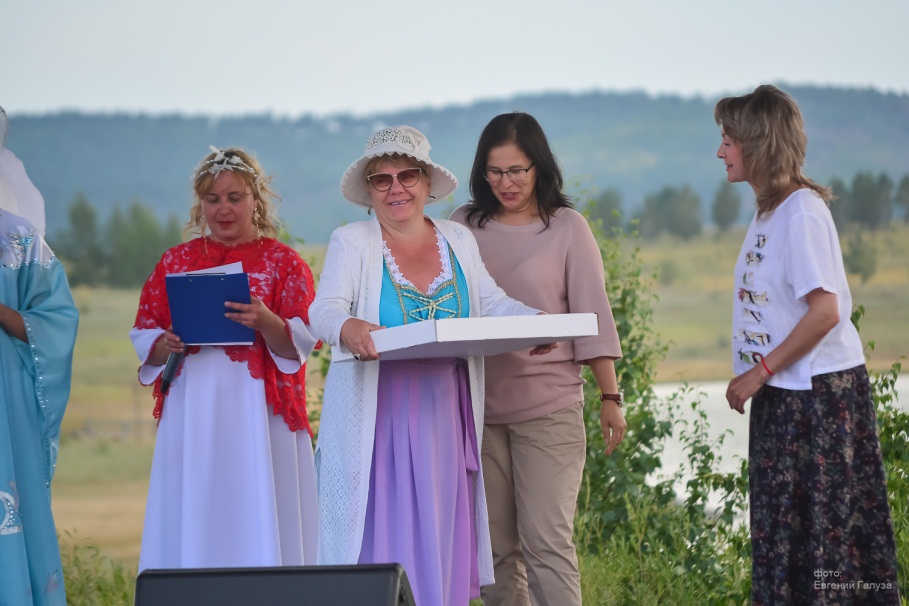 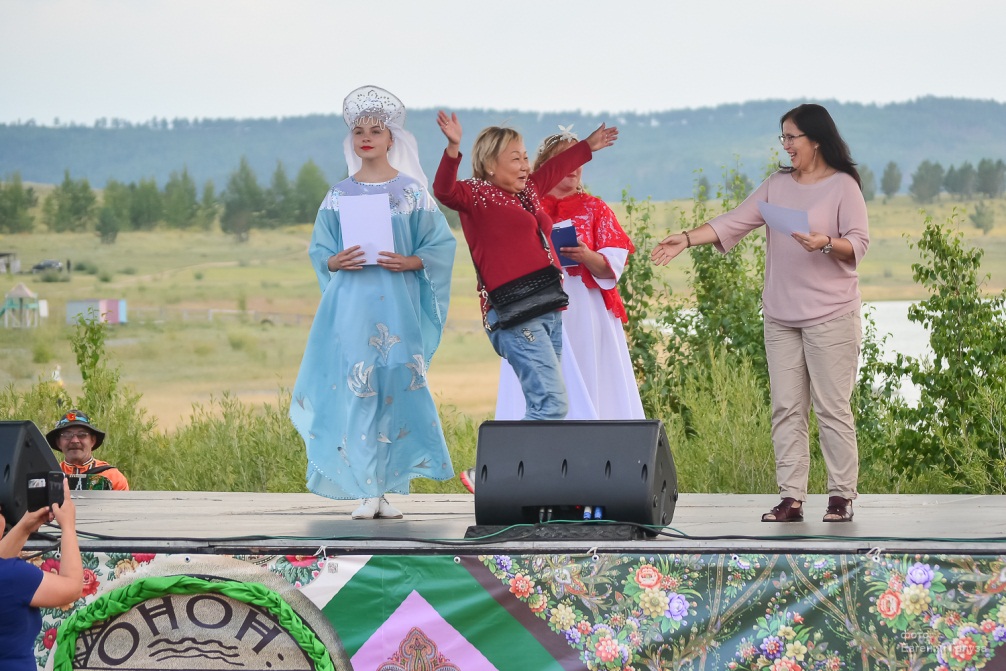 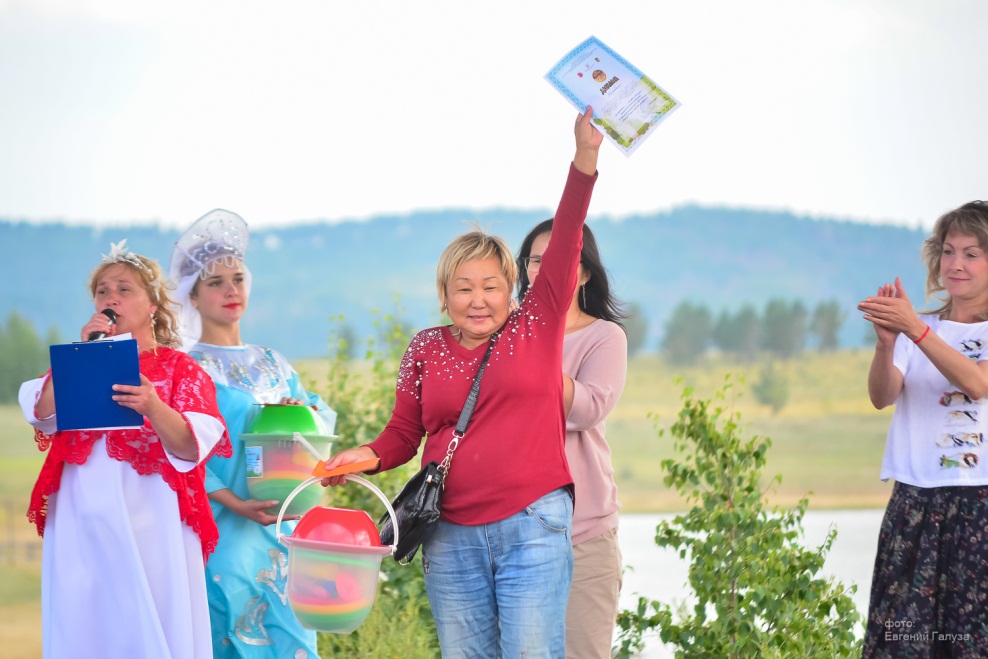 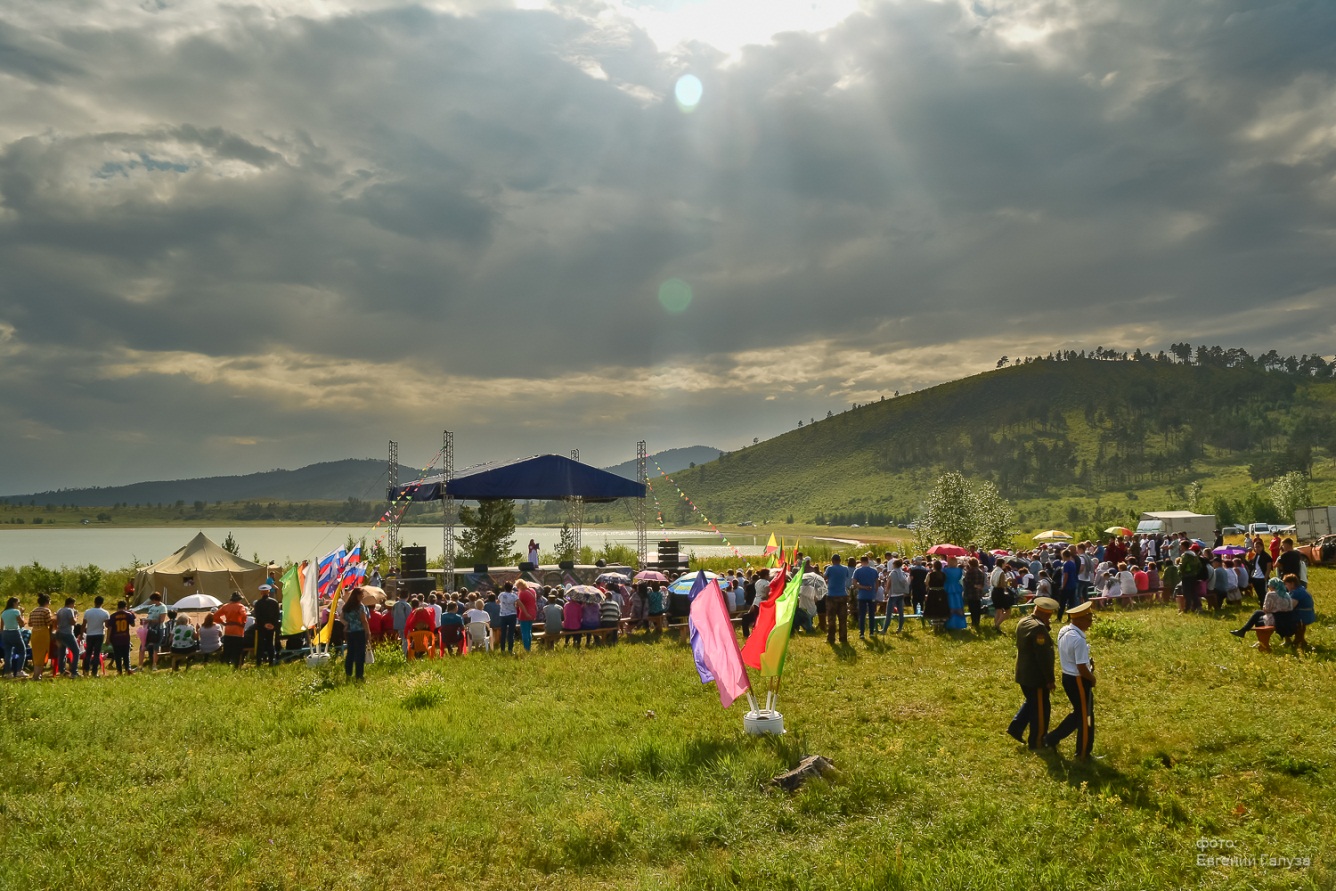